Fractionation, Chromatographic Screening and Quantification of bioactive compounds from the imperative medicinal plant Salvia officinalis
Shadma Wahab1, Sarah Muryi Alshahrani1 , Safiah Ali Asiri 1, Linah Masoud Alyami1,  Khawlah Habib1, Areej Mohmmed1 
1Department of Pharmacognosy, College of Pharmacy,  King Khalid University, Abha , Kingdom of Saudi Arabia.
Result-II
Fractionation
Background
Table-2 : Thin Layer Chromatographic studies
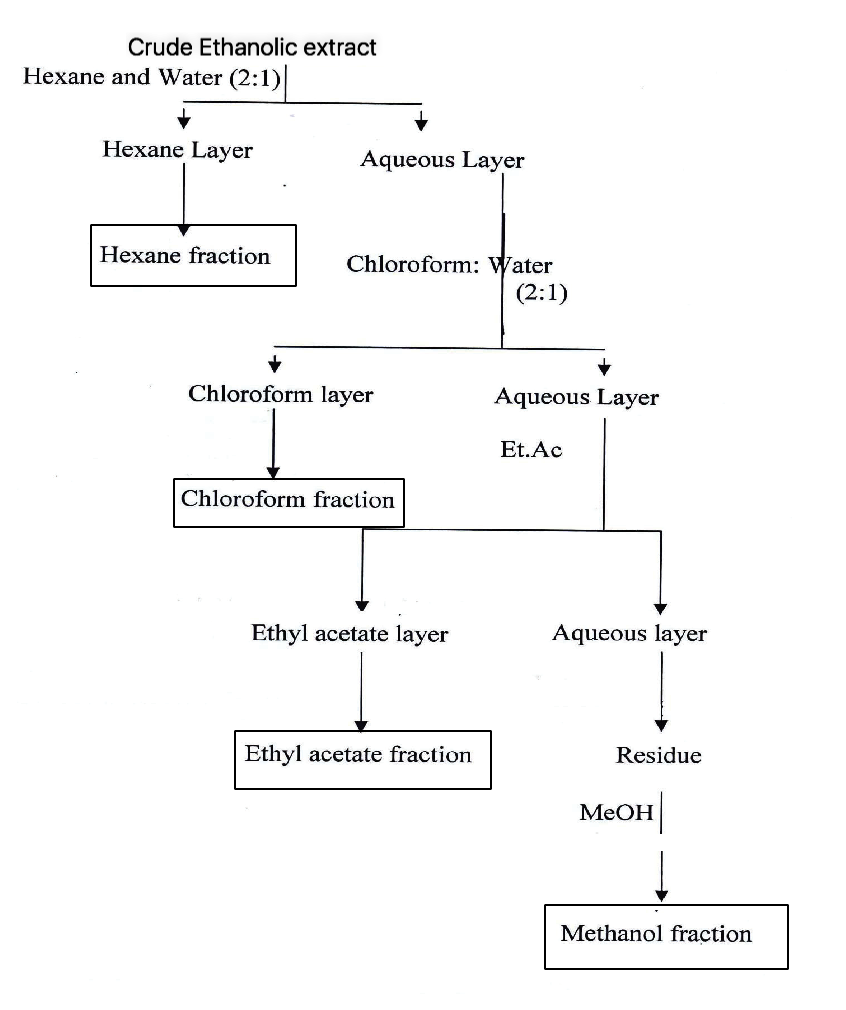 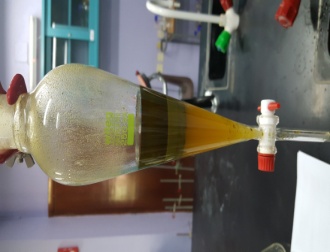 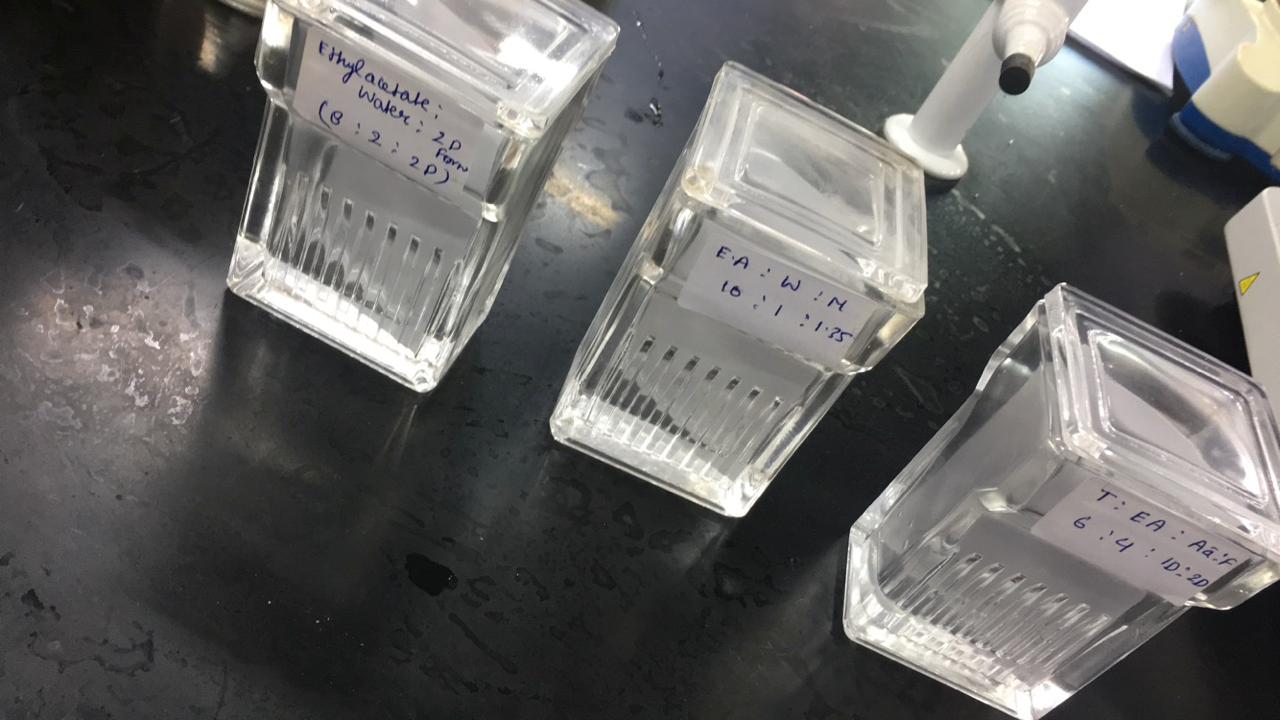 Screening of ethanobotanical plants is a pre-requisite to evaluate their therapeutic potential and it can lead to the isolation of new bioactive compounds. [1]
Salvia officinalis is one of the most popular medicinal and culinary herbs used in the Arab world. [2]
In general it contains chemical constituents mainly flavones, phenolic acids, lupeol, beta-sitosterol, estrogenic principle and volatile oils.
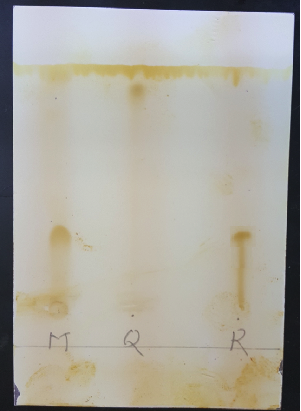 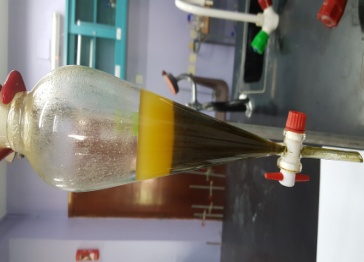 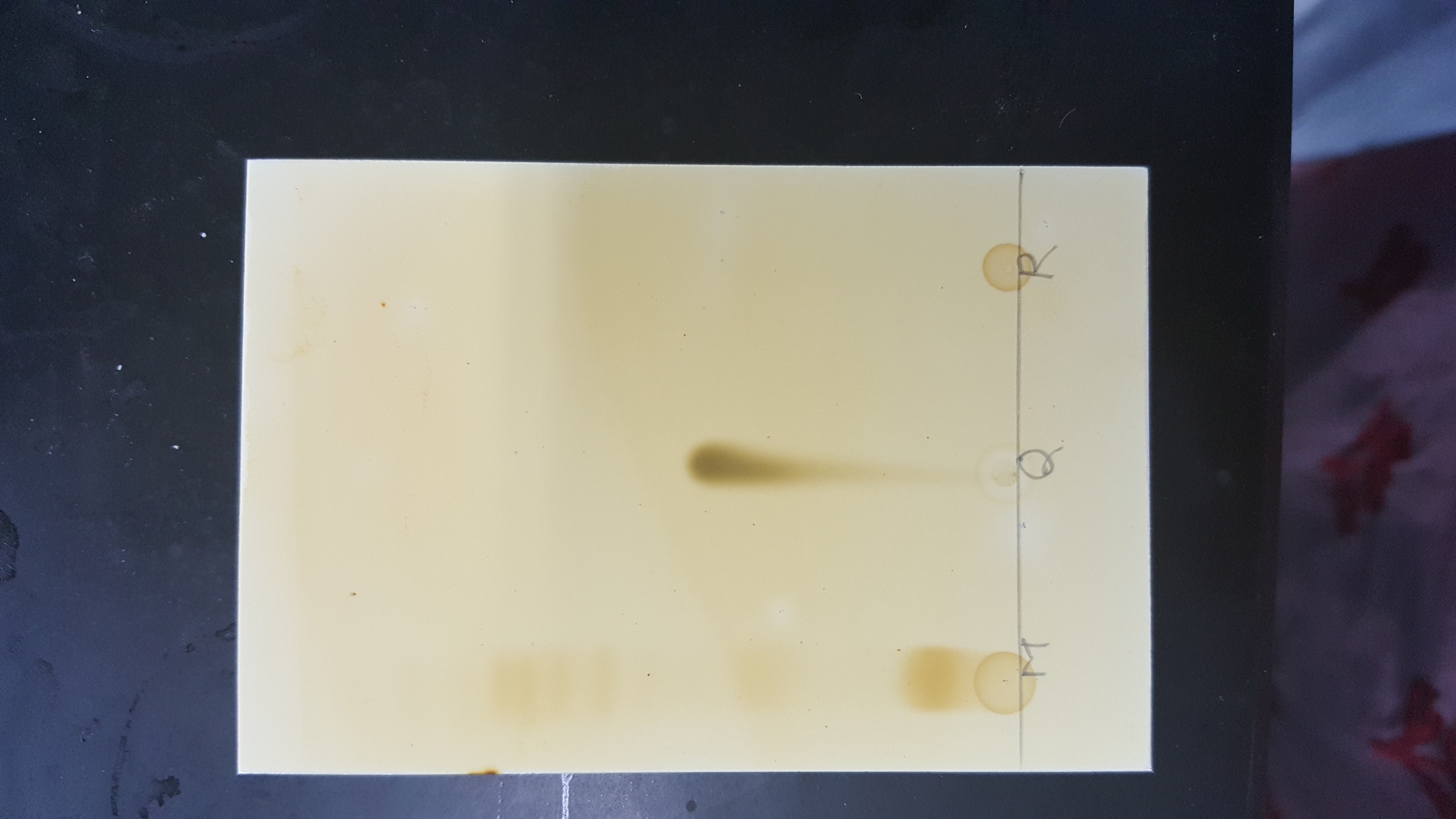 Antiasthmatic
Antidiarrheal
cxcx
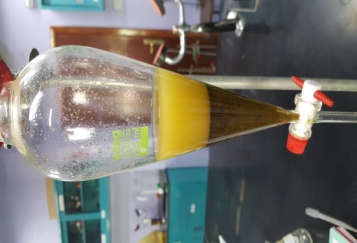 cxcx
Immune boosting
Standardization of extract using Flavonoid Rutin
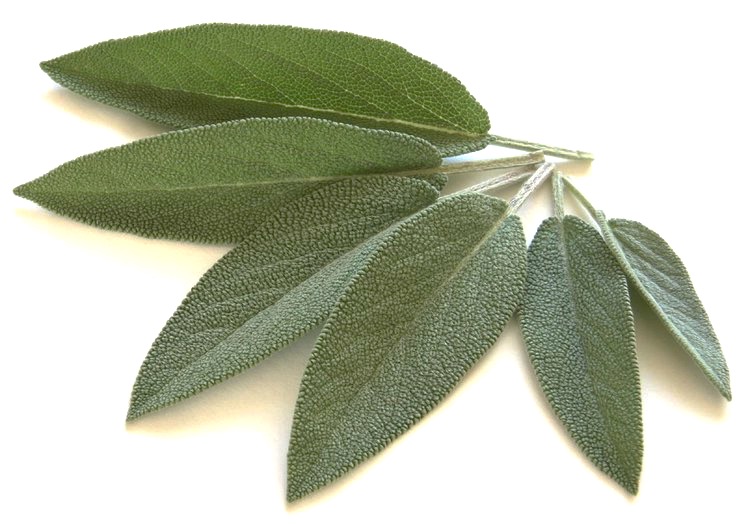 Managing Depression
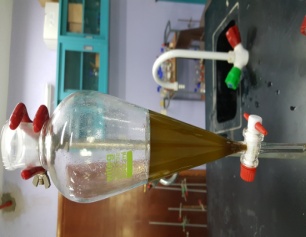 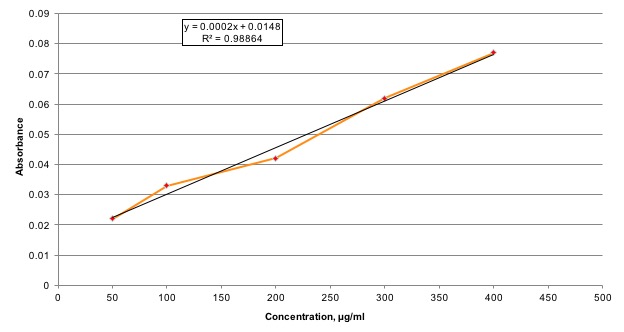 cxcx
cxcx
Relieve hot flashes and symptoms of menopause
Stimulates digestive systems
Result-I
Traditional uses of Miramia
Problem
Table-1: Phytochemical screening of all fractions
Salvia officinalis, is reported to possess wide range of pharmacological properties such as anti-hyperlipidemic, anti-inflammatory, antioxidant, anti-hepatotoxic, in gastric-disorders and as a memory enhancer. [3]
In spite of extensive traditional as well as pharmacological use of S.officinalis, published literature lack information about the phytochemical components of the herb growing in Asir region of Saudi Arabia.
Table-4 : Flavonoids content of the methanol extract
Hypothesis
Observation and Conclusion
Present study including the qualitative and quantitative investigation of phytochemicals of  S.officinalis growing in the Asir region of Saudi Arabia may aid in the exploration of the bioactive elements that are responsible for the therapeutic properties of Sage.
The phytochemical screening revealed that S. officinalis growing in the Asir region possess different classes of chemical compounds which may be attributed to different pharmacological properties of this plants.
The TLC analysis confirmed the presence of rutin and quercetin in the methanol fraction. 
Quantitative estimation proved that the leaf contains a promising amount of flavonoid which may be the reason that sage has found increasing application in food formulations. 
Further work of this study would be the correlation of the relationship of these active constituents for possible biological activities.
Preparation of Extract
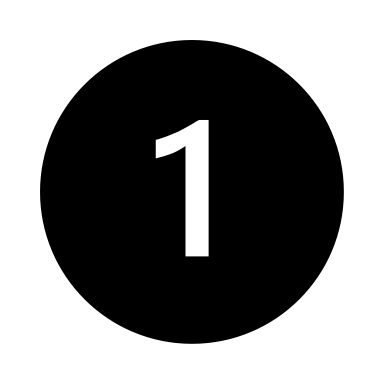 References
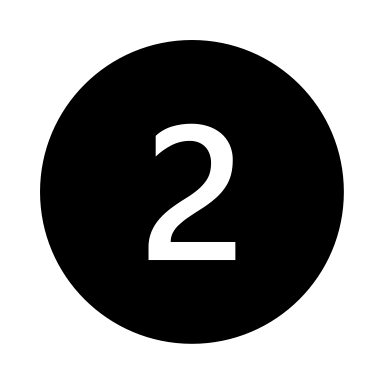 A. Ghorbani, M. Esmaeilizadeh  Pharmacological properties of Salvia officinalis and its components, Journal of Traditional and Complementary Medicine,  2017, 7 433-440.
David O. Kennedy, Phytochemicals for Improving Aspects of Cognitive Function and Psychological State Potentially Relevant to Sports Performance, Sports Medicine 2019, 49 (1) 39–58.
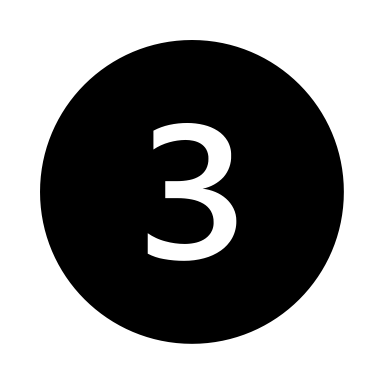 Positive Ferric chloride Test for phenolic compouns
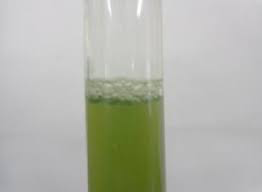 Positive Foam Test methanol
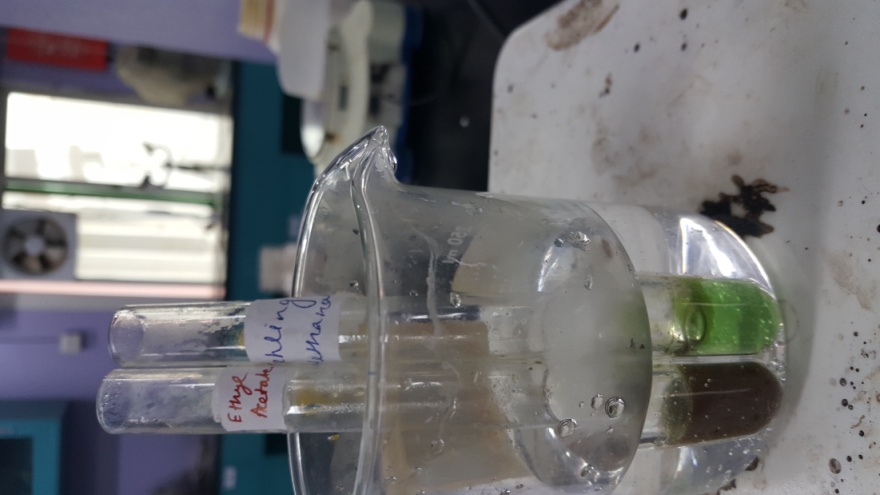 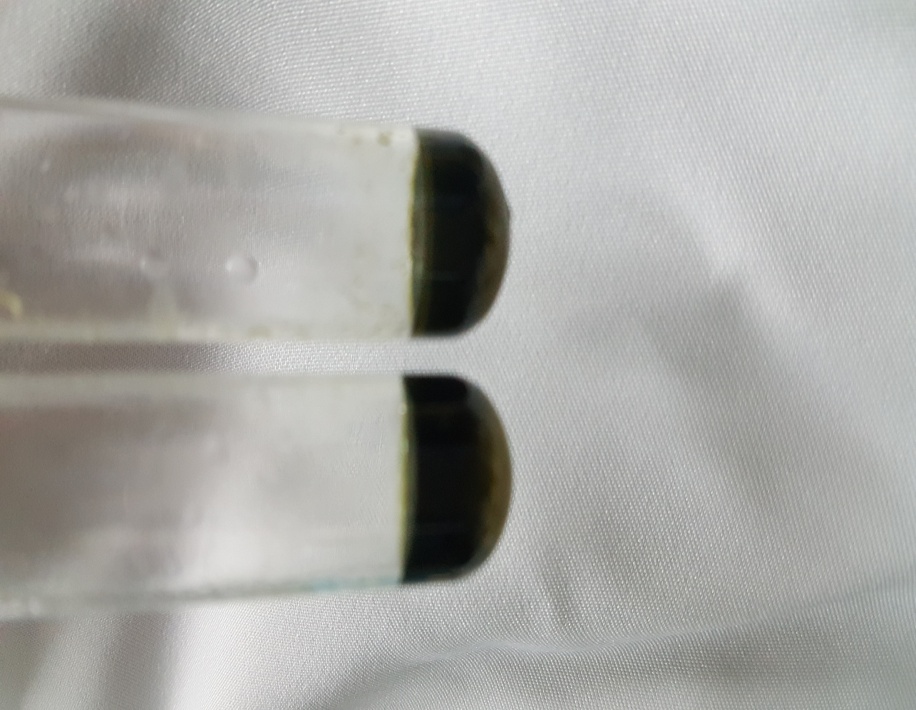 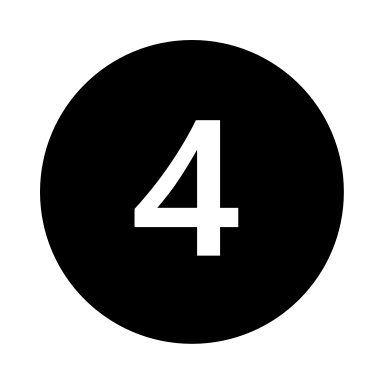 Positive Dragendorff test
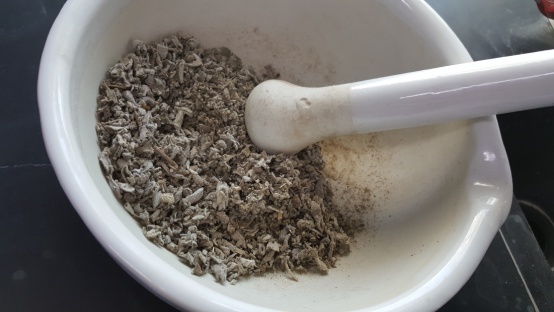 Phytochemical Test Results
Fehling Test positive
Negative
Acknowledgement
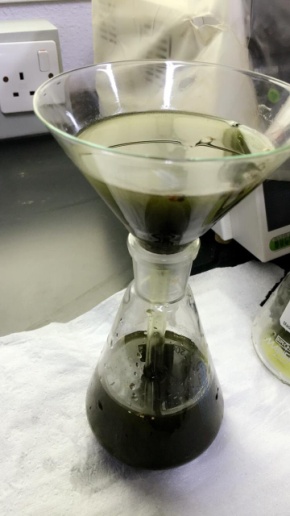 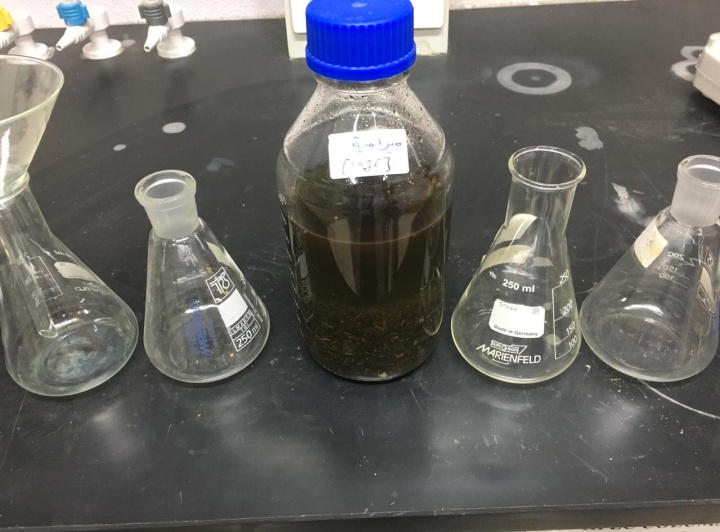 Shadma Wahab and co-authors declare sincere gratitude toward King Khalid University, Abha, Saudi Arabia, for providing the opportunity to carry out research.
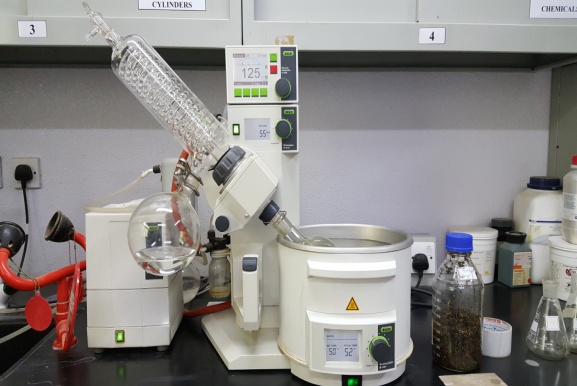 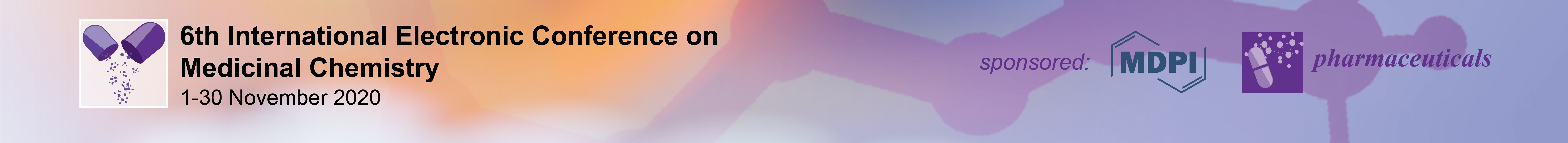